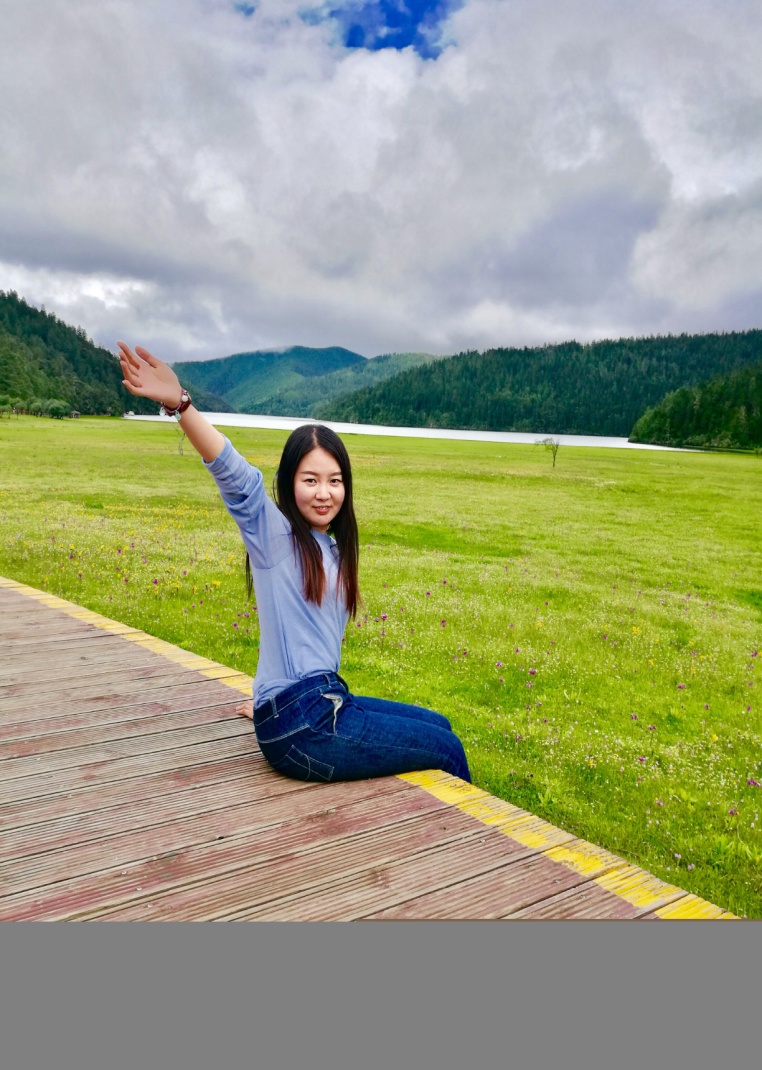 Name:   Ann
Profession:  teacher
Hobby：drawing
Age  ：?
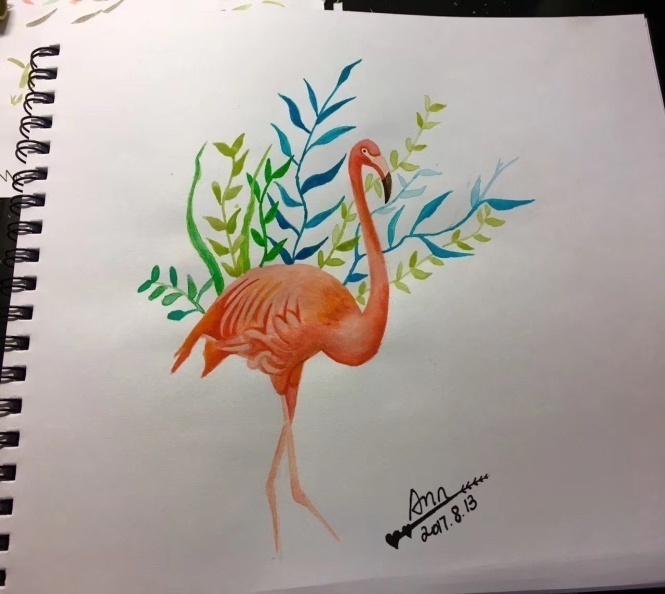 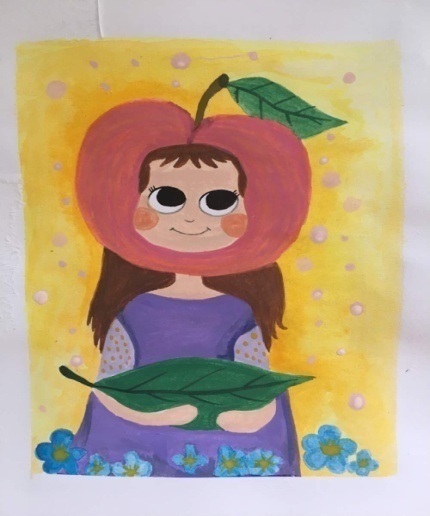 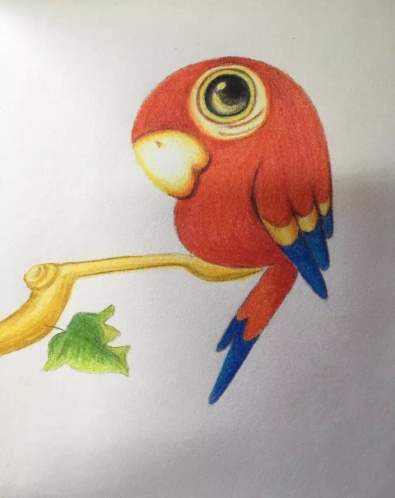 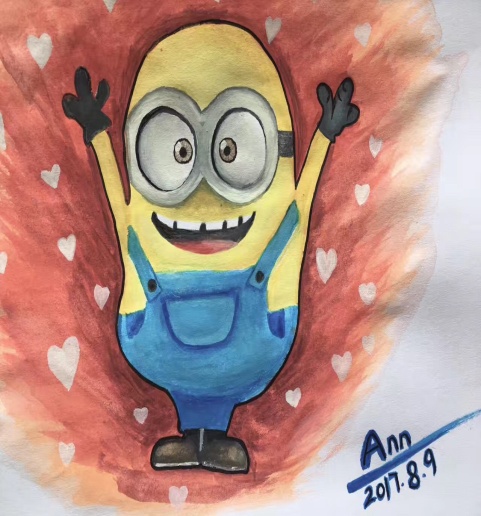 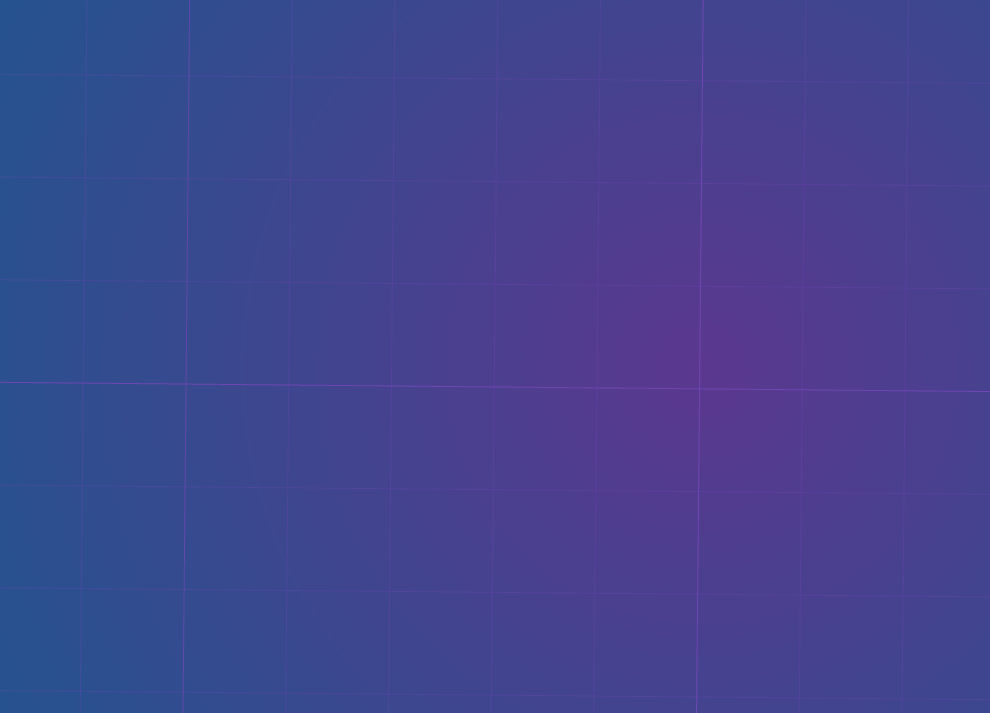 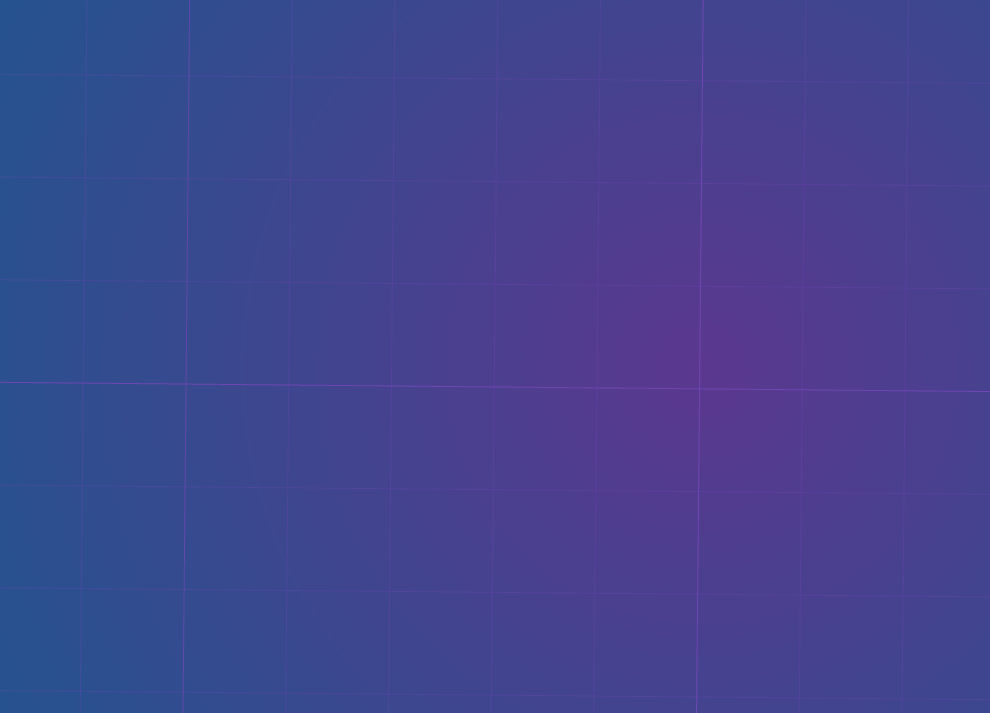 Module 8 Unit 1 
I always like birthday parties
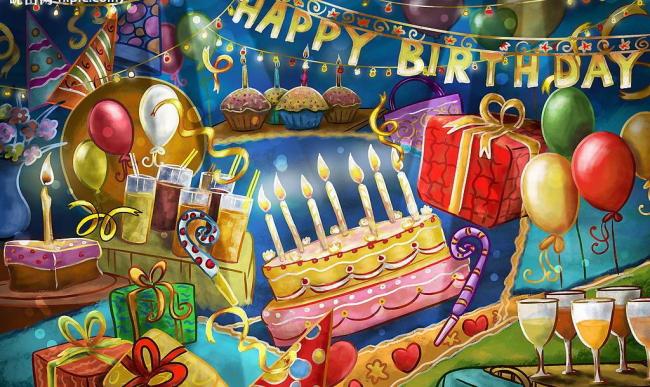 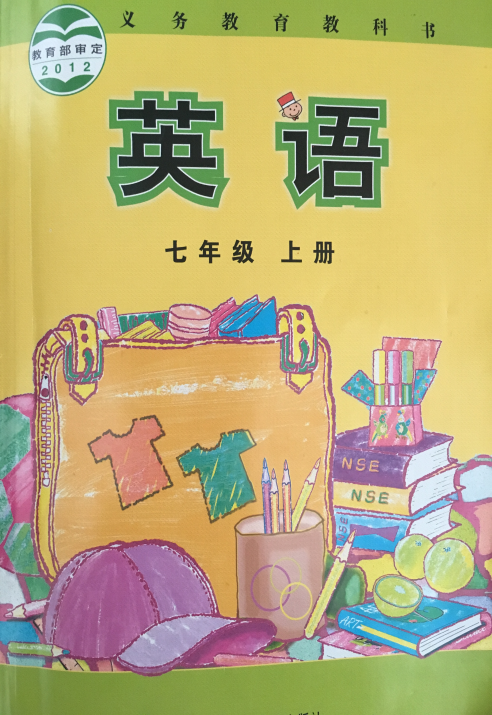 Have a brainstorm about   birthday parties.
Dear Ann，
Thanks for coming to my birthday party. I know you took lots of photos for me. Could you send them to me?

                                                              
                                                      Yours                              
                                          Wang Shiling
王诗龄
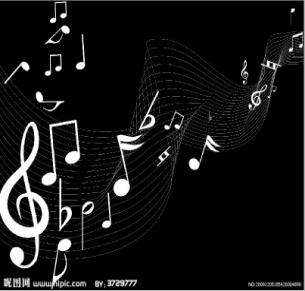 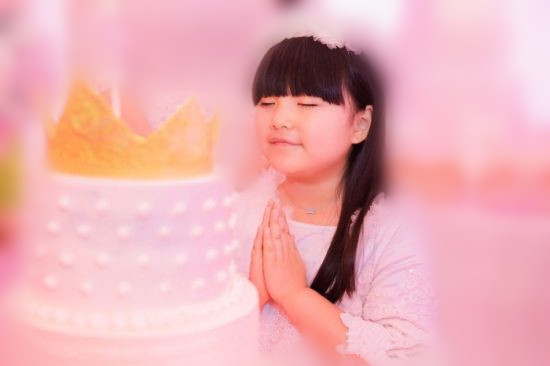 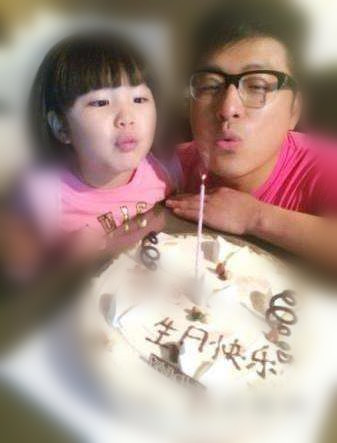 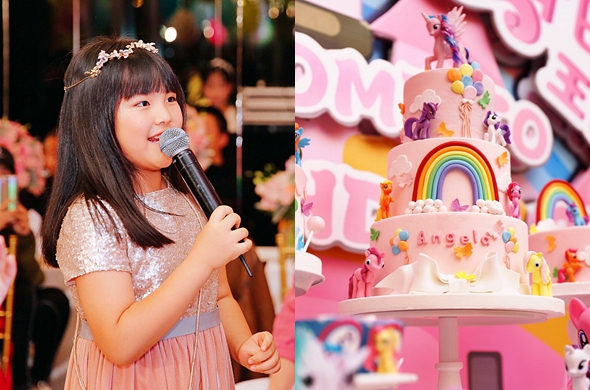 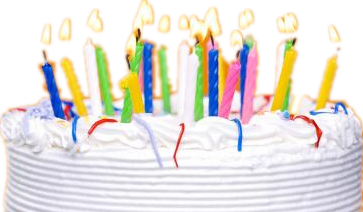 sing  Happy Birthday
make a wish
blow out candles
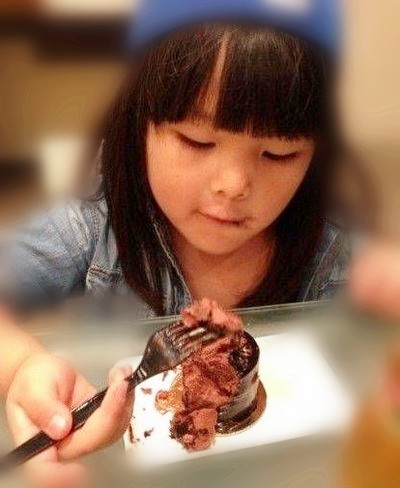 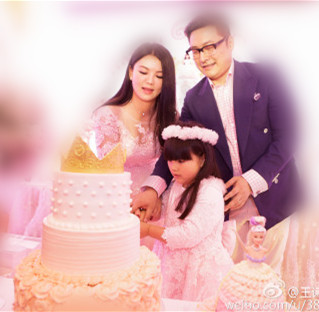 get presents/gifts
eat a birthday cake
cut a birthday cake
1. What do you usually do at a birthday party?
2. Which birthday party activity do you like best?      Why?
Dear Ann，
I will have a birthday party this Saturday. would you like to come? Don’t forget to bring me a gift. Hahaha….

                                                  Yours
                                               Li Yifeng
李易峰
Li Yifeng’s Everyday Activity Table
Frequency(频率)
100%
80%
60%
40%
20%
0%
0%
draw  pictures
listen to music
eat chocolate
He     always         reads       books.
He     usually         takes       photos.
He      often          listens      to    music.
He   sometimes     eats       chocolate.
He       never         draws     pictures.
Frequency adverbs
Verbs
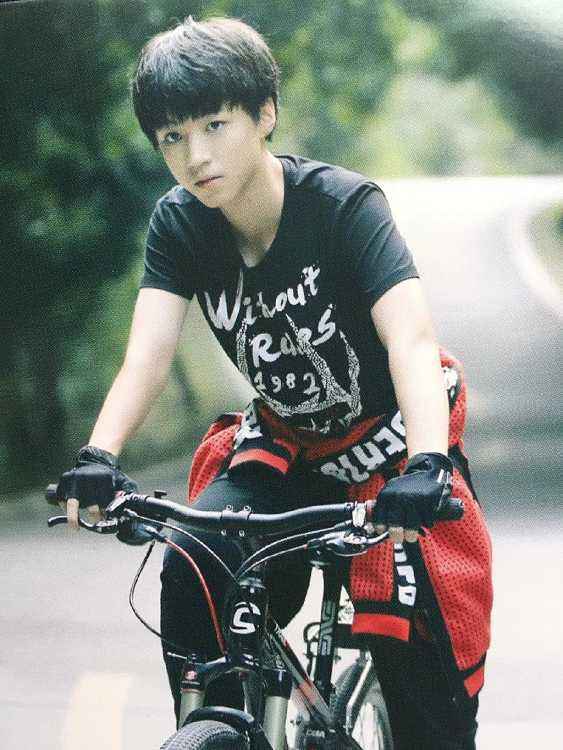 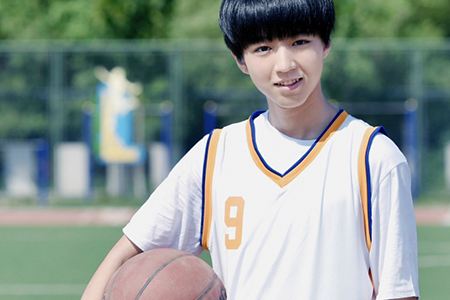 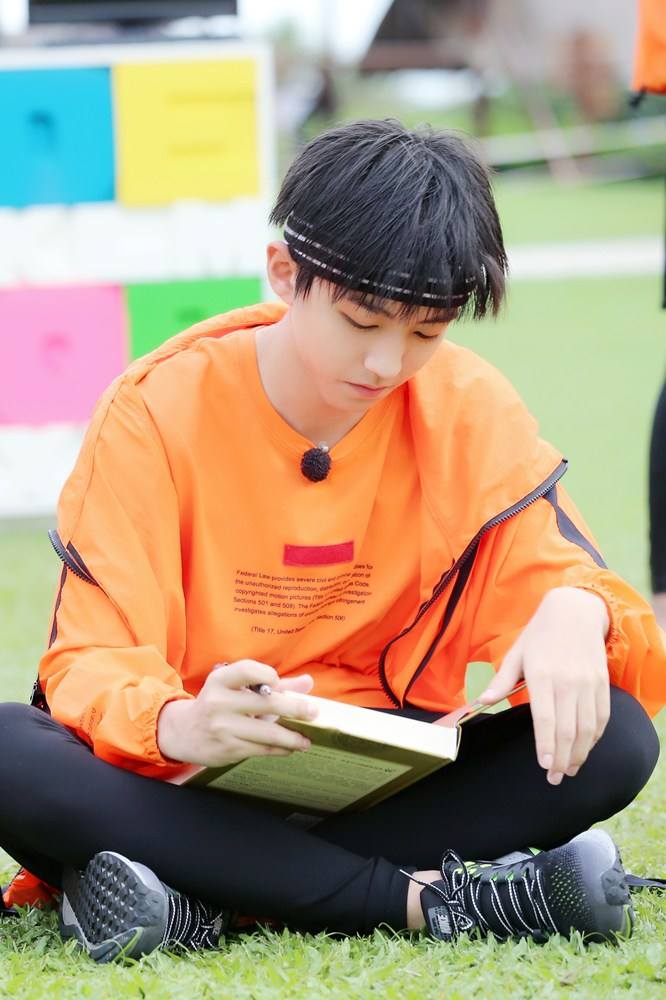 (1)   always
(2)   often
(3) sometimes
He always reads books.
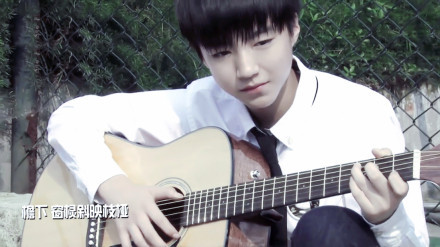 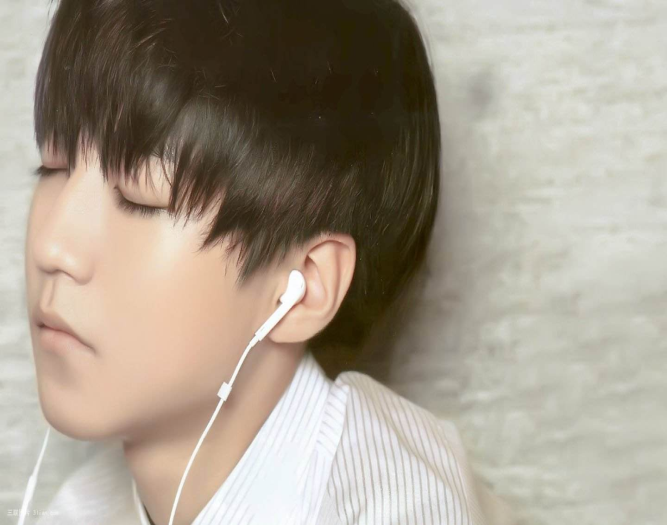 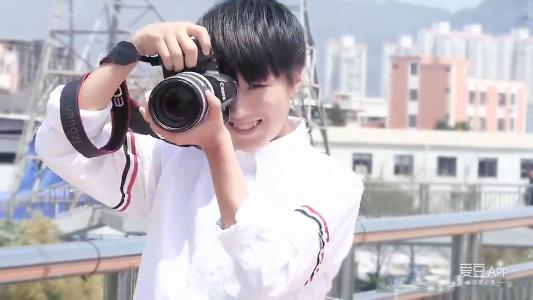 (4) usually
(5) sometimes
(6) often
Dear Ann，
After visiting China last month, I become very interested in Chinese culture(文化). Could you tell me something about Chinese birthday parties?

                                              Yours 
                                              Trump
Trump
Listen to the tape again and put these sentences in order.
We always sing Happy Birthday. And we sing it in Chinese
       and English.
b. At a Chinese birthday party, we have a lot to do.
c. We sometimes get birthday presents.
d. At the birthday dinner, we eat noodles. And we eat birthday
     cake  too.
e. We sometimes give birthday cards.
b
1._______  2.________  3.________  4.________ 5._______
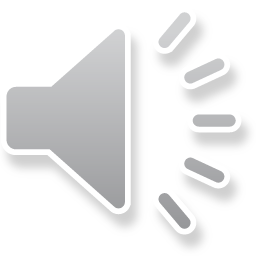 Listen to the tape again and put these sentences in order.
We always sing Happy Birthday. And we sing it in Chinese
       and English.
b. At a Chinese birthday party, we have a lot to do.
c. We sometimes get birthday presents.
d. At the birthday dinner, we eat noodles. And we eat birthday
     cake  too.
e. We sometimes give birthday cards.
b
d                      e                    a                    c
1._______  2.________  3.________  4.________ 5._______
Listen to the tape and fill in the blanks.
At a Chinese birthday party, we have a lot to do.
At the birthday dinner, we eat noodles. And we
eat birthday  cake  too.  We  sometimes  give
birthday cards. We always sing Happy Birthday. 
And  we  sing  it  in  Chinese  and  English. We 
sometimes get birthday presents.
Discussion
?
Guests
?
Place
My birthday party
?
?
?
Why do you eat noodles at your birthday party?
Homework
Search for more birthday customs of other countries on the Internet and then make a poster .